স্বাগতম
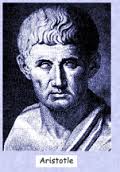 যুক্তিবিদ্যা ২য় পত্র
দ্বাদশ, মানবিক বিভাগ
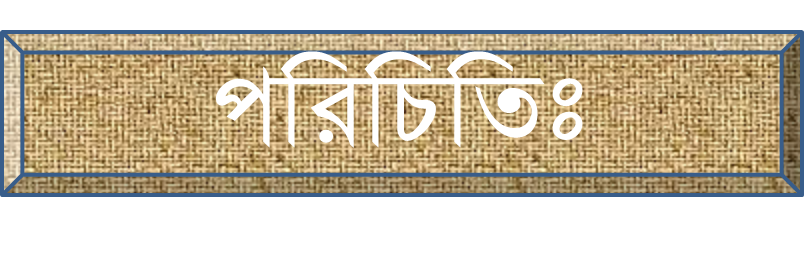 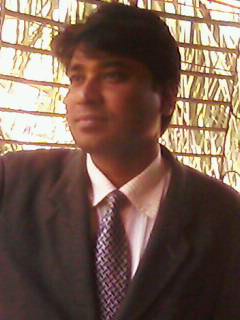 মোঃ আবু সাঈদ
প্রভাষক-যুক্তিবিদ্যা
h‡kvi wk¶v †evW© g‡Wj ¯‹zj GÛ K‡jR
E-mail: abusayedjsmsc1@ gmail.com
আজকের আলোচ্য বিষয়:
সম্ভাবনার ভিত্তি
সম্ভাব্যতা
সম্ভাবনা হলো এমন বিষয় যেটির ঘটনা ঘটা এবং যা ঘটার সম্পর্কে আমরা নিশ্চিত নই, তবে ঘটনা সম্পর্কে অবহিত বা অবগত থাকি।

কীনস বলেন, ‘সম্ভাব্যতা হলো বচন এবং তার পক্ষে সংগৃহীত সাক্ষ্য প্রমাণের মধ্যে একটি বিষয়গত সম্বন্ধ। সাক্ষ্য প্রমাণের বৃদ্ধির সাথে সাথে বচনের সম্ভাব্যতা বাড়ে বা কমে। তার মানে সম্ভাব্যতা পরিমাপযোগ্য’।
সম্ভাব্যতা
সম্ভাব্যতা বিষয়টির যৌক্তিক আলোচনার সূত্রপাত ঘটেছিল সপ্তদশ শতাব্দীর প্রায় মধ্যভাগে। বিজ্ঞানী গ্যালিলিও দু এক জায়গায় মন্তব্য করলেও বস্তুত: সম্ভাব্যতা তত্ত্বের বিশ্লেষণের প্রথম সূচনা হয়েছিল প্যাসকেল (১৬২৩-১৬৬২) এবং ফারমা (১৬০১-১৬৬৫) নামে দুইজন প্রখ্যাত বিজ্ঞানীর পত্র আলাপের মধ্য দিয়ে সম্ভাব্যতা তত্ত্বের  প্রাথমিক ভিত্তি রচিত হয়। পরবর্তীতে গণিতবিদ বারনৌলি ৯১৬৫৪-১৭০৫) এবং জ্যোতির্বিজ্ঞানী ল্যাপ্লাস সম্ভাব্যতা তত্ত্বের সুদূরপ্রসারী প্রভাব বিস্তার করে এই তত্ত্ব সমকালীন যুক্তিবিদ্যায় গুরুত্ব স্থান অধিকার করে।
সম্ভাব্যতার প্রকৃতি
১. লৌকিক বা প্রচলিত অর্থ দৈনন্দিন জীবনে যখন আমরা সম্ভাব্যতা  কথাটি ব্যবহার করি তখন  তার প্রকৃতি নিশ্চিত ধরে না নেওয়া হলেও  ঘটনাটি অধিক মাত্রায় নিশ্চিত হবার সম্ভাবনা বলে গ্রহণ করা হয়।
যেমন, আকাশে মেঘের ঘনঘটা দেখে মা যখন ছেলেকে বলেন, বৃষ্টি হতে পারে এখর বাইরে যাওয়া ঠিক হবে না। তখন বৃষ্টি হবার সম্ভাবনা প্রকৃতি অধিকমাত্রায় নিদর্দেশ করে।
সম্ভাব্যতার প্রকৃতি
২. সম্ভাব্যতা হলো আমাদের জ্ঞানের সীমাবদ্ধতার প্রকাশ। কারণ যথার্থ জ্ঞানের অভাবে সবসময়, সবক্ষেত্রে এবং সববিষয়ে আমরা নির্ভুল মত প্রকাশ করতে সক্ষম হই না।
যেমন, যদি গরমের সময় হঠাৎ ঠান্ডা বাতাস বয়ে গেলে আমরা বলি সম্ভাবত: দূরে কোথায়ও বৃষ্টি হচ্ছে।
৩. সম্ভাব্যতার স্বরূপ অনেক ক্ষেত্রে সতর্কতামূলক। কারণ যিনি সম্ভাব্য বক্তব্যটি প্রদান করেন, তিনি বিষয়টি সতর্কতার সাথে প্রকাশ করেন।
যেমন, যথন আমরা বলি, সম্ভাবত: তিনিই কাজটি করেছেন।
সম্ভাব্যতার প্রকৃতি
৪. বিজ্ঞানসম্মত প্রকল্প বা মতবাদকেও অনেক সময় সম্ভাব্যতার প্রকৃতি বিবেচনা করা হয়।
যেমন,  আমরা সম্ভাবত: বিজ্ঞানী আইনস্টাইনের আলোর স্বরূপ সম্পর্কিত ‘ফোটেম তত্ত্ব’ যথার্থ হবার সম্ভাবনা বেশি। ডারউইনের বিবর্তনবাদ সঠিক হবার সম্ভাবনা বেশি।
৫. সম্ভাব্যতার প্রকৃতি গাণিতিক দিক থেকেও গ্রহণযোগ্য।
যেমন, কোন অঞ্চালে কলেরা রোগে আক্রান্ত হয়ে প্রতি ১০০ জনে যদি ১০ জন লোকের মৃত্যু হয়, তবে সে ক্ষেত্রে মৃত্যুর সংখ্যার সম্ভাব্যতা দাড়াবে    ভাগ।
সম্ভাব্যতার প্রকৃতি
৬. সম্ভাব্যতার প্রকৃতি হিসেবে গাণিতিক মাত্রাটি অনেক সময় প্রায় নিশ্চয়তার স্তরে পৌছে যেতে পারে।
যেমন, আমরা যখন একটি মুদ্রকে উপরের দিকে ছুড়ে দিয়ে কোন পিঠ পড়ার সম্ভাবনা ধরে নি তখন সম্ভাব্যতার স্তরের মাত্রাটি  ভাগ হয়। কারণ এক্ষেত্রে সম্ভাব্যতার অনুপাত দাড়ায় ১:২।
৭. সম্ভাব্যতার প্রকৃতি হিসেবে গাণিতিক মাত্রাটি অনেক সময় প্রায় অনিশ্চয়তা হয়ে পড়তে পারে।
যেমন,  আমরা যখন বলি, এ মাসে আমার যশোর থেকে ঢাকা যাওয়ার সম্ভাবনা আছে। তবে আমার ঢাকায় পৌছানোর নির্ধারিত সম্ভাবনাটি প্রায় অনিশ্চিত হয়ে যায়। কেননা প্রতিটি দিনই আমার ঢাকা যাওয়ার সম্ভাবনা ১ থেকে ৯৯ ভাগ পর্যন্ত বিস্তৃত হবে।
সম্ভাব্যতার প্রকৃতি
সুতরাং আমরা বলতে পারি যে, কোন বিষয়ে আংশিক জ্ঞান এবং আংশিক অজ্ঞতাই হলো কোন ঘটনা সংঘটনের মাত্রা নির্ধারণের মাপকাঠি। কেননা কোন ঘটনা সম্পর্কে আমাদের আংশিক জ্ঞান আমাদের বুঝতে সাহায্য করে যে, ঘটনাটি ঘটবে। আবার ঐ ঘটনা সম্পর্কে আমাদের অজ্ঞতার মাত্রাই আমাদের বুঝিয়ে দেয় যে ঐ ঘটনাটি কখন কিভাবে ঘটবে তা আমরা জানি না। আর এই জানা-অজানার মধ্যস্থিত দোদুল্যমানতাই হচ্ছে সম্ভাব্যতার প্রকৃতিগত অবস্থান।
সম্ভাবনার ভিত্তি
যুক্তিবিদ্যায় সম্ভাবনার ভিত্তি সম্পর্কে ব্যাপক আলোচনা রয়েছে।যুক্তিবিদ জেভন্স এর মতে, ‘সম্ভাবনা সম্পূর্ণভাবে আত্মগত ভিত্তির উপর নির্ভরশীল। কোন একটি ঘটনার সম্ভাবনা সবসময় নির্ভর করে ঐ ঘটনাটি ঘটবার ব্যাপারের আমাদের বিশ্বাসের মাত্রার উপর’। কিন্তু যুক্তিবিদ কার্ভেথ রীড এ যুক্তিতে বিশ্বাসী নয়। তাঁর মতে, ‘সম্ভাবনার ভিত্তি আত্মগত নয়; বরং বস্তুগত। তাই সম্ভাবনা সবসময়ই বস্তুগত ভিত্তির উপর প্রতিষ্ঠিত’। কার্ভেথ রীড তার মতের পক্ষে নিম্নের যুক্তিগুলো ইপস্থাপন করেন।
সম্ভাবনার ভিত্তি
প্রথমত: আমাদের মানসিক বিশ্বাস পরিমাপ করার কোন পদ্ধতি বা উপায় নেই। কারণ বিশ্বাস কখনো ভগ্নাংশের ভিত্তিতে পরিমাপ করা যায় না।

যেমন, আমি একটি চাকরি পাওয়ার আশায় চাকরির প্রতিযোগিতা পরীক্ষায় অংশগ্রহণ করেছি। লিখিত পরীক্ষায় উত্তীর্ণ হয়ে মৌখিক পরীক্ষা দিয়ে হল থেকে বের হয়ে এসেছি। কিছুক্ষণ পর মাইকে রোল নং ডাকবে। তারপর এক একে রোল নং ডাকা শুরু হয়ে গেল। এভাবে একেকটি রোল নং ঘোষণার সময় মনে মনে ভাবছি এর পরেরটিই মনে হয় আমার হবে এবং আমি চাকরিটি পেয়ে যাব। কিন্তু ইতিমধ্যে অনেকের রোল নং ঘোষণা হয়ে গেল অথচ আমার রোল নং এখনো ডাকা হলো না। এখণ এ কথা বলা সম্ভব কী যে, নামের সংখ্যা যতই কমে আসছে, আমার রোল নং ডাকার সম্ভাবনা ততই বাড়ছে।
সম্ভাবনার ভিত্তি
দ্বিতীয়ত: বিশ্বাস সবসময় একইরূপ বাস্তবতার সাথে সামঞ্জস্যপূর্ণ হয় না। বিশ্বাস একান্তই মানুষের মনের ব্যাপার বলে তা হয় বিভিন্ন রকম চিন্তাধারার সমন্বয়। একারণেই পৃথিবীর সকল মানুষের বিশ্বাস কোন মতেই এক রকম হয় না।
যেমন, শ্মশানের পাশ দিয়ে চাদনী রাতে হেটে যাওয়ার সময় কিছু সাদা কাপড় চোপড় দেখে অনেকেই বিশ্বাস করতে পারে এখানে প্রেতাত্মা অবস্থান করছে। কিন্তু এরূপ অবস্থায় অন্যের কাছে এগুলোর কোনিট মনে নাও হতে পারে।
সম্ভাবনার ভিত্তি
তৃতীয়ত: কেবলমাত্র মানুষের মনের অবস্থার উপর সম্ভাবনা নির্ভর করে না, এটি অভিজ্ঞতার উপরও নির্ভরশীল। তাই সম্ভাবনার বিষয়টি অভিজ্ঞতার সাথে ঘনিষ্ঠ সম্পর্কে আবদ্ধ।
সম্ভাব্যতা আরোহের উপর আর আরোহ বাস্তব অভিজ্ঞতার উপর নির্ভরশীল বলে সম্ভাবনার ভিত্তি আত্মগত হতে পারে না।
চতুর্থত: শুধুমাত্র বিশ্বাস সম্ভাবনার ভিত্তি হতে পারে না। কেননা বিশ্বাস প্রবণতার সাথে সম্ভাবনার কোন সম্পর্ক নাও থাকতে পারে। কিন্তু সম্ভাবনার সাথে তথ্যের সম্পর্ক বর্তমান।
সম্ভাবনার ভিত্তি
পঞ্চমত: সম্ভাবনা যদি আত্মগত হতো তাহলে এটি যুক্তিবিদ্যার আলোচ্য বিষয় না হয়ে মনোবিজ্ঞানের আলোচনার অন্তর্গত হতো। তাই সম্ভাবনা যেহেতু যুক্তিবিদ্যার আলোচ্য বিষয় সেহেতু এটিকে বস্তুগত বলে স্বীকার করে নিতে হয়।
 
সুতরাং বলা যায় যে, সম্ভাবনার ভিত্তি শুধু আত্মগত নয়; বরং আত্মগত ও বস্তুগত দুটি দিকই রয়েছে। সম্ভাবনার আত্মগত ভিত্তি হলো বিশ্বাস। আর বস্তুগত ভিত্তি হলো প্রতক্ষণলব্ধ অভিজ্ঞতা।
আরোহ সম্ভাব্যতার উপর না সম্ভাব্যতা আরোহের উপ নির্ভরশীল কিনা
অনেকে মনে করে আরোহ সম্ভাব্যতার উপর নির্ভরশীল। আবার অনেকে মনে করেন সম্ভাব্যতা আরোহের উপর নির্ভরশীল।
যেমন, পৃথিবীর সব কিছুই আমাদের কাছে সম্ভাব্য হিসেবে ধরা পড়ে। আবার প্রাকৃতিক সব ঘটনাই সম্ভাব্যতায় ভরপুর।
সুতরাং আরোহ সম্ভাব্যতার উপর ভিত্তি করে দাড়িয়ে আছে
আবার অনেকে মনে করেন সম্ভাব্যতা আরোহের উপর নির্ভরশীল।
যেমন, সকল মানুষ হয় মরণশীল এবং আগামী কাল বৃষ্টি হবে।
এই বাক্য দুটি একই অর্থে নিশ্চয়তা অথবা সম্ভাব্যতা বহন করে না। 
সুতরাং এ সবই আরোহ অনুমানে আছে।
উন্মুক্ত প্রশ্ন যুক্তি Open Question Argument?
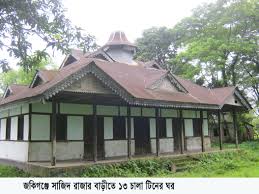 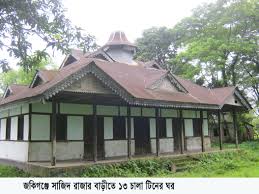 বাড়ীর কাজ
সম্ভাব্যতা ও আকস্মিকতার পার্থক্য পড়ে আসবে।
সবাইকে ধন্যবাদ